ЛЕТНЕЕ ОЗДОРОВЛЕНИЕ ДЕТЕЙ С 7 ДО 14 ЛЕТ НА 2022 год
01.06.2022г. – 21.06.2022г.
23.06.2022г. – 13.07.2022г.
15.07.2022г. – 04.08.2022г.
08.08.2022г. – 28.08.2022г.
Стоимость путевки
28 348,00 руб.
Мы знаем как сделать отдых вашего ребенка 
ярким и насыщенным и предлагаем уникальную 
программу досуга и индивидуальный подход к 
каждому ребенку.
У нас созданы все условия комфортного отдыха!
Заявки принимаются: 
rest.edu-rb.ru (за счет субсидий РБ, родительский взнос 14 500 руб.)
мирпутешествий.рф (госпрограмма кешбэк 50%)
Контактные лица по оформлению путевок: Земтур Наталия Владимировна 8(917)426-57-61
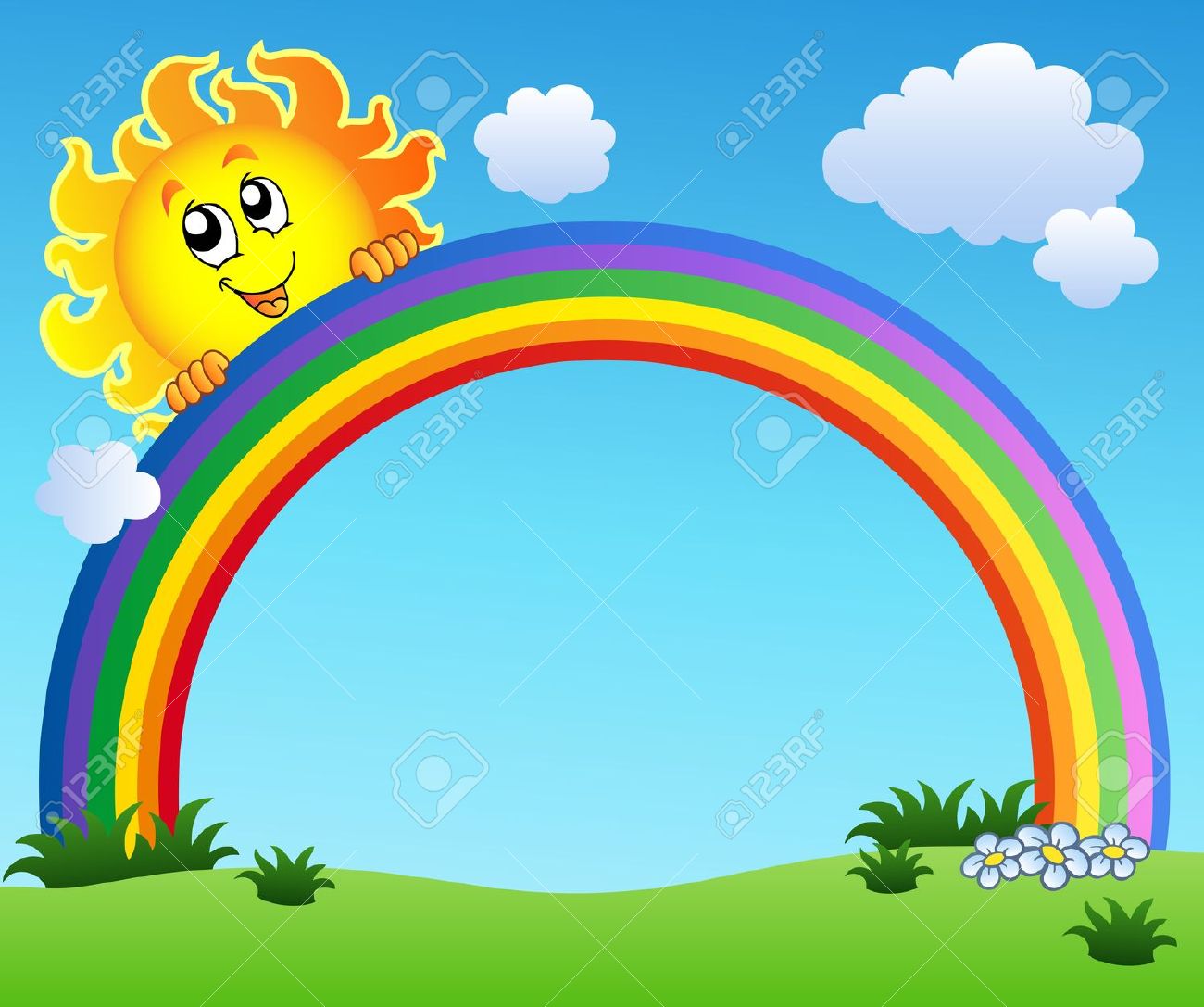 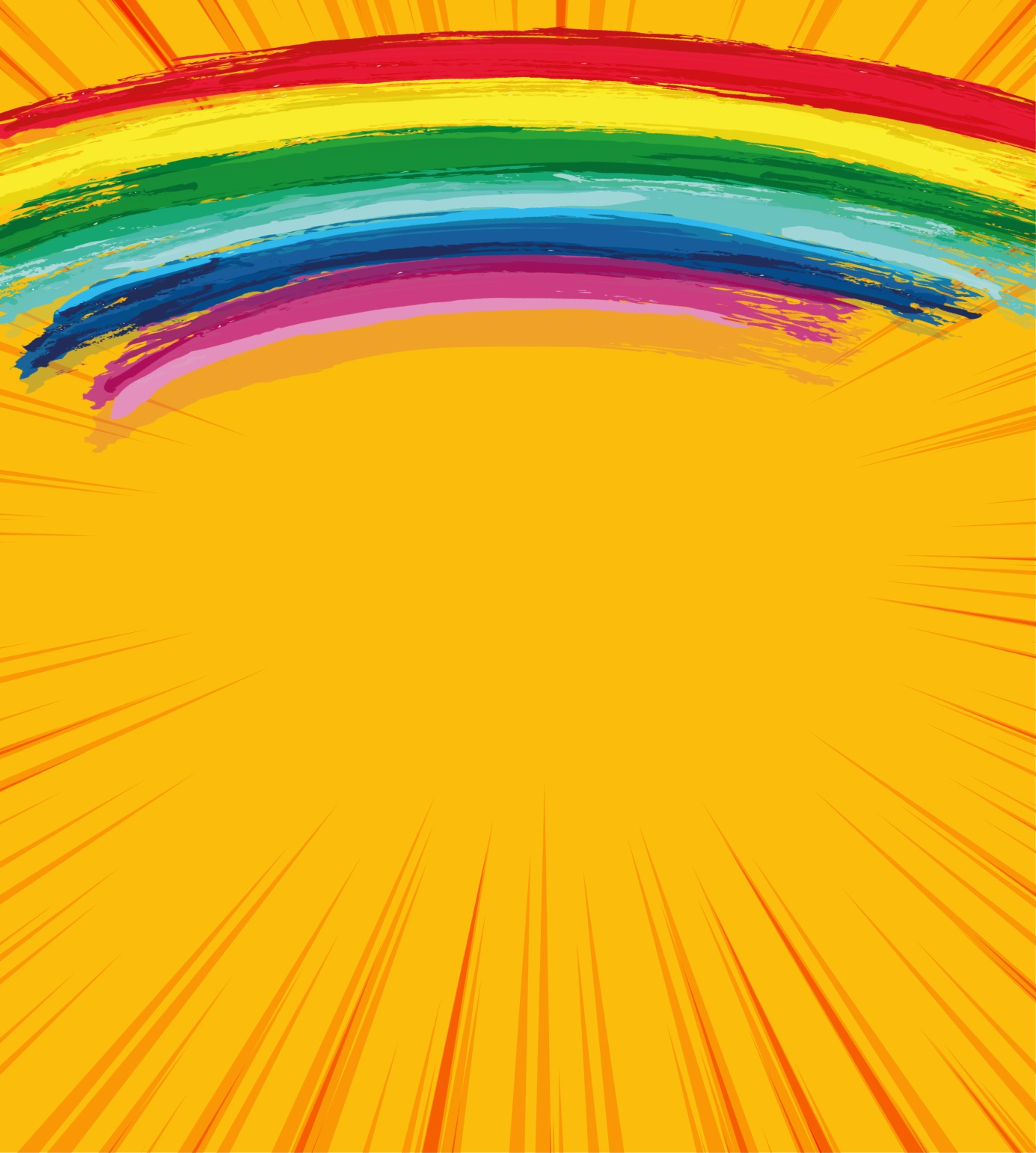 10.01.2022г. – 30.01.2022г.
01.02.2022г. – 21.02.2022г.
24.02.2022г. – 16.03.2022г.
18.03.2022г. – 07.04.2022г.
09.04.2022г. – 29.04.2022г.
04.05.2022г. – 24.05.2022г.
01.06.2022г. – 21.06.2022г.
23.06.2022г. – 13.07.2022г.
15.07.2022г. – 04.08.2022г.
08.08.2022г. – 28.08.2022г.
30.08.2022г. – 19.09.2022г.
21.09.2022г. – 11.10.2022г.
13.10.2022г. – 02.11.2022г.
07.11.2022г. – 27.11.2022г.
29.11.2022г. – 19.12.2022г.